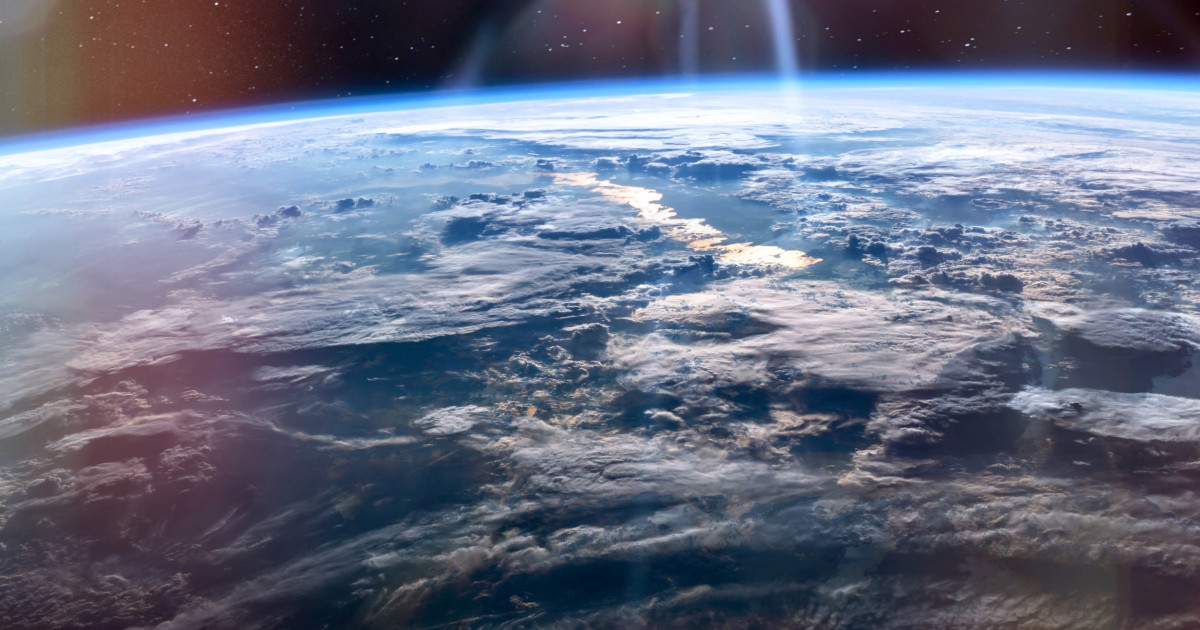 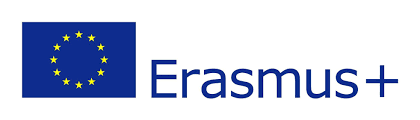 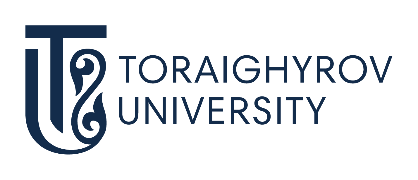 ПРОЕКТ ЭРАЗМУС+ «Стимулирование инновационных подходов и предпринимательских навыков студентов через создание условий для трудоустройства выпускников в Центральной Азии – TRIGGER»
Финансирование
Евросоюз

Общий бюджет проекта 
999 573.00 евро
Бюджет Торайгыров университета 62 559.00 евро
 
Сроки реализации проекта
2021 – 2024 гг.
04.07.2022
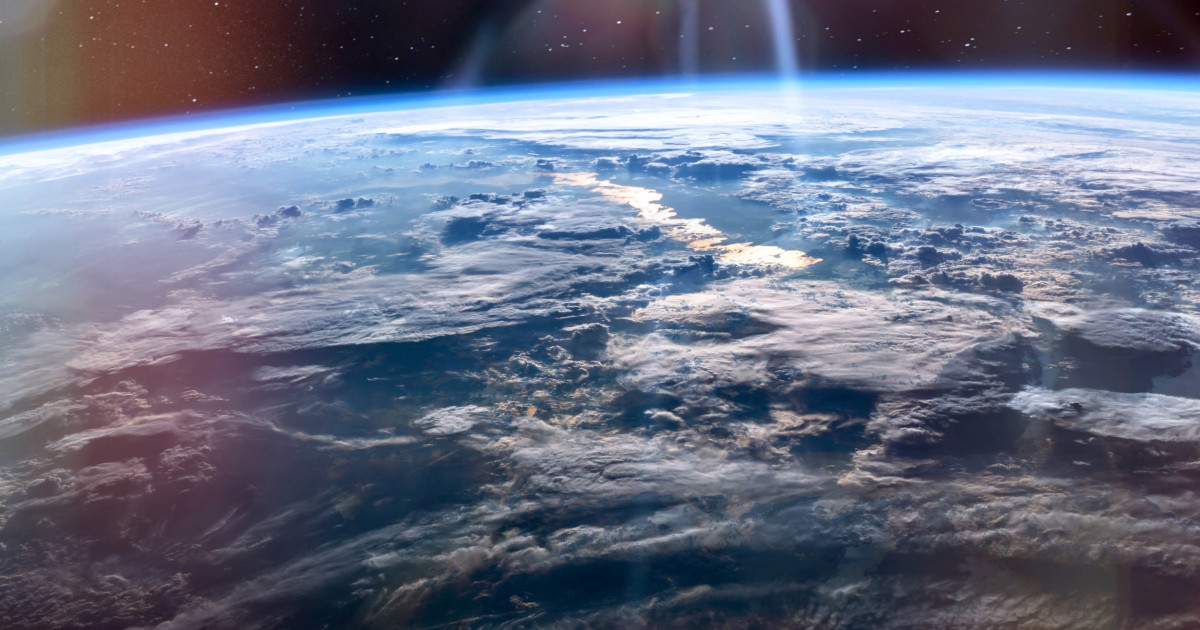 ЦЕЛИ И ЗАДАЧИ ПРОЕКТА
формирование предпринимательской и инновационной среды в вузе
ЦЕЛЬ
способствовать росту экономики путем создания благоприятных условий для лучшего трудоустройства выпускников в странах Центральной Азии
1
2
развитие предпринимательских навыков в вузах Центральной Азии
3
4
создание университетской структуры для трудоустройства выпускников
укрепление отношений между вузом и регионом
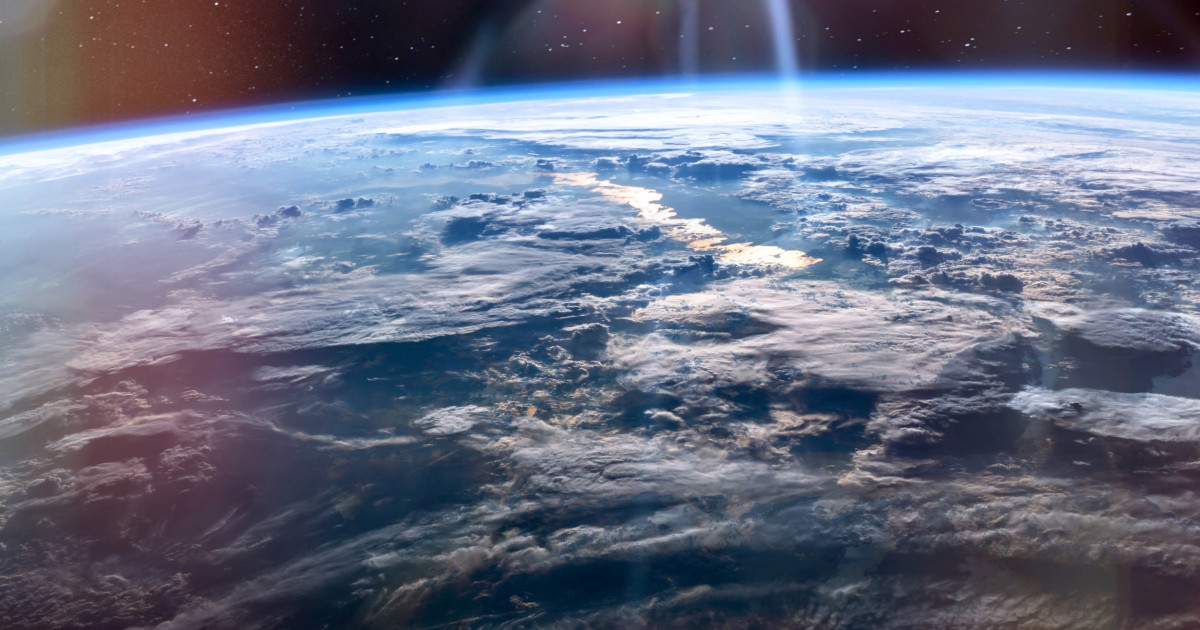 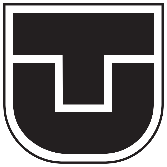 Технический университет Кошице, Словакия
КООРДИНАТОР
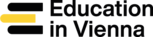 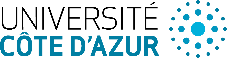 ВУЗЫ-ПАРТНЕРЫ 
ИЗ ЕС
Университет прикладных наук (Австрия)
Университет Côte d’Azur (Франция)
Ассоциация инноваций и развития (Словения)
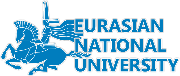 ВУЗЫ-ПАРТНЕРЫ ИЗ ЦЕНТРАЛЬНОЙ АЗИИ:
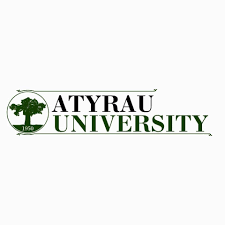 ЕНУ имени Л.Гумилева
АГУ имени Х. Досмухамедова
Казахстан
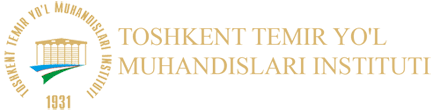 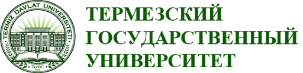 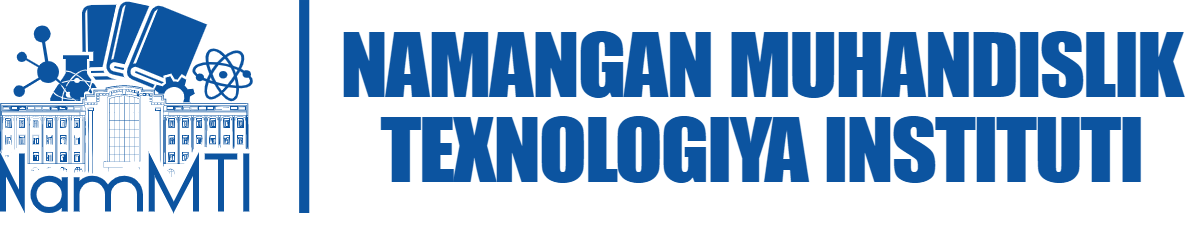 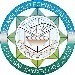 Термезский государственный университет
Наманганский университет инженерии и технологий
Джизакский политехнический институт
Ташкентский институт инженеров железнодорожного транспорта
Узбекистан
Таджикистан
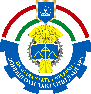 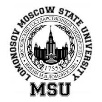 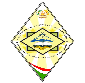 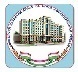 Дангаринский государственный университет
Хорогский государственный университет
Кулобский государственный университет
Филиал МГУ в Душанбе
Проект ориентирован на 2 основных факторах:
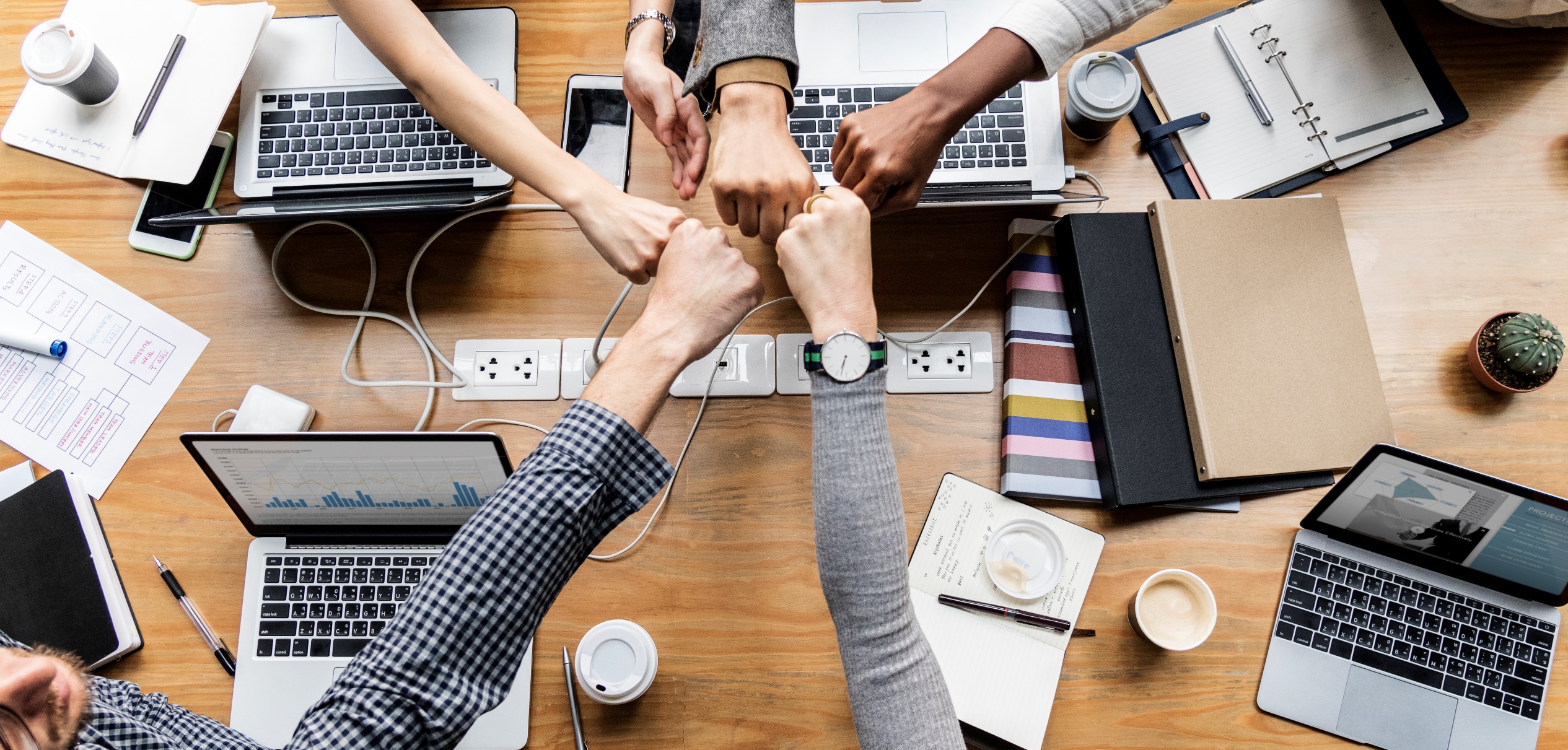 Развитие HR
Укрепление рынка труда
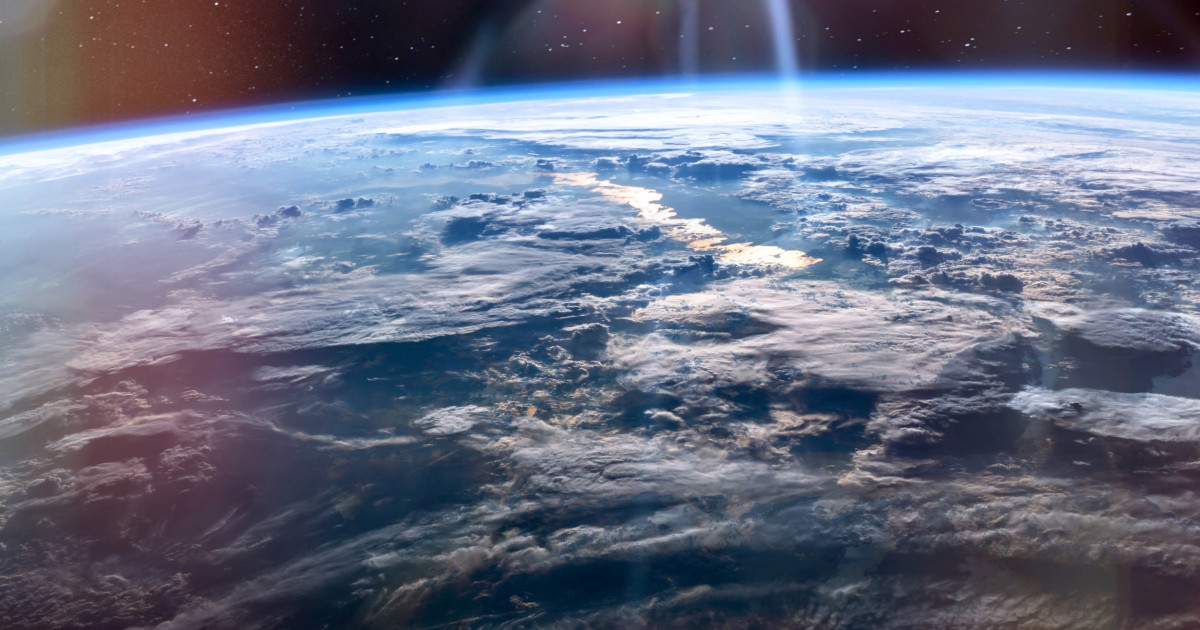 Этапы проекта
Этап I. Самооценка вуза, отчет о готовности к экономическим и социальным изменениям; 

Этап II. Внедрение схемы предпринимательского образования; 

Этап III. Аудит и обновление схемы предпринимательского образования; 

Этап IV. Новые услуги в области трудоустройства и предпринимательства; 

Этап V. Схемы повышения трудоустройства выпускников по профилю; 

Этап VI. Создание структуры по трудоустройству выпускников.
Расходы по бюджету
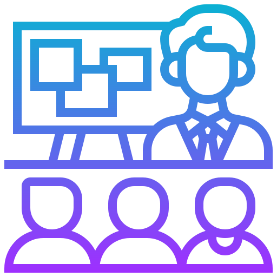 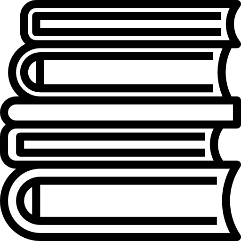 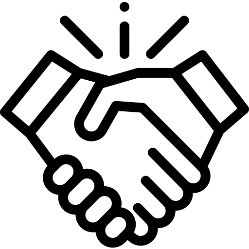 Обучение персонала в странах ЕС (Франция, Греция, Австрия) 
– 3 интенсивных тренинга. Тренеры – вузы-партнеры из ЕС.
Закуп книг (50 штук) по формированию предпринимательских компетенции на сумму 5000 евро.
Деловые встречи участников проекта в странах ЦА (Узбекистан, Казахстан).
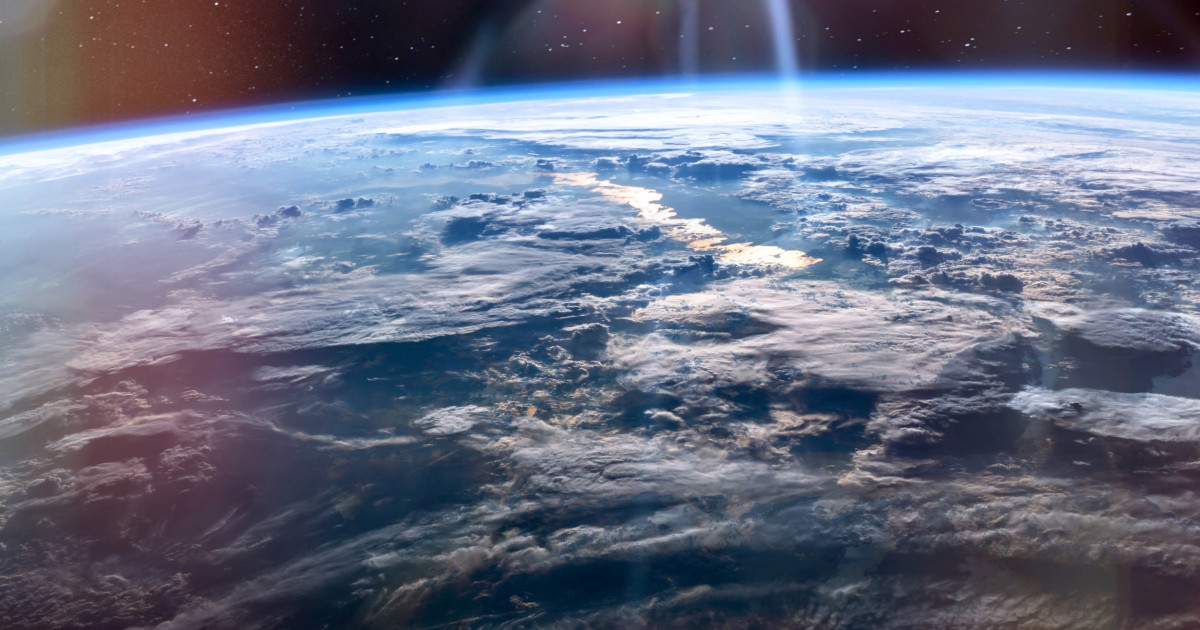 Целевая аудитория:
Преподаватели вузов, исследователи;
Руководители вузов;
Разработчики стандартов, программ, учебных планов и т.д .;
Работодатели;
Соответствующие предприятия и научно-исследовательские институты, другие университеты;
Студенты и выпускники вузов.
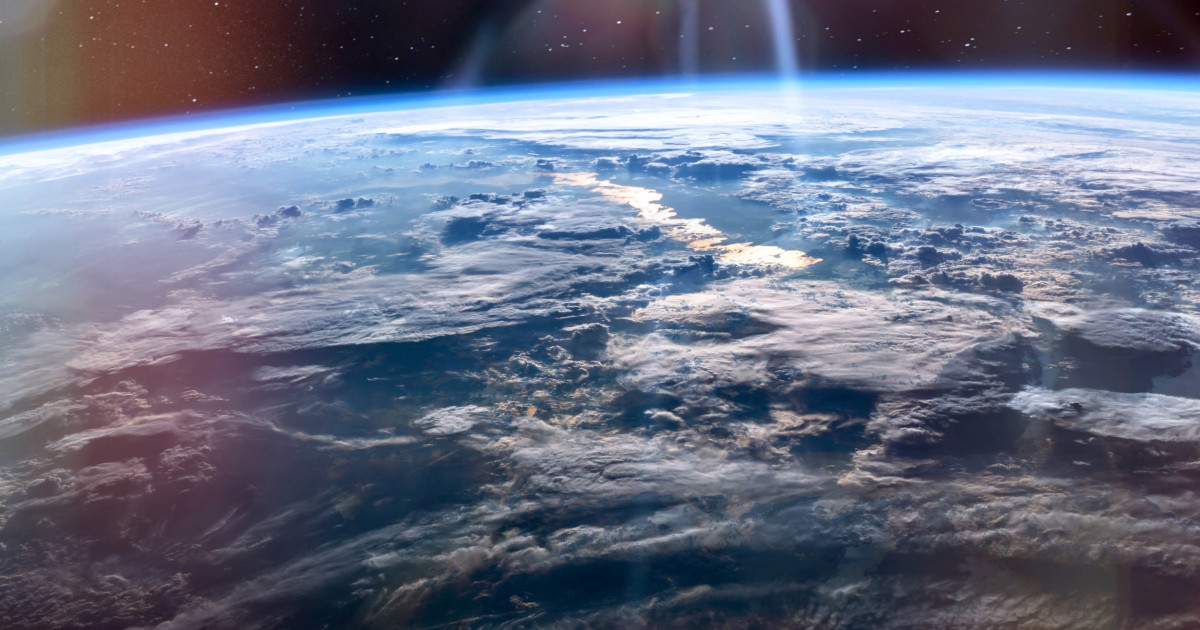 Результаты проекта на университетском уровне
Программа обучения предпринимательству
Механизм поддержки предпринимательского образования
Предоставление услуг по трудоустройству
Сотрудничество Университет- Регион
Результаты проекта на национальном/региональном уровне:
Рост трудоустройства выпускников по профилю
Социальная ответственность всех национальных/ региональных субъектов за дальнейший экономический рост страны
Осведомленность выпускников в трудоустройстве по профилю
Local Dissemination Workshops:
September / October 2021
Формирование предпринимательских компетенций студентов для расширения их возможностей трудоустройства
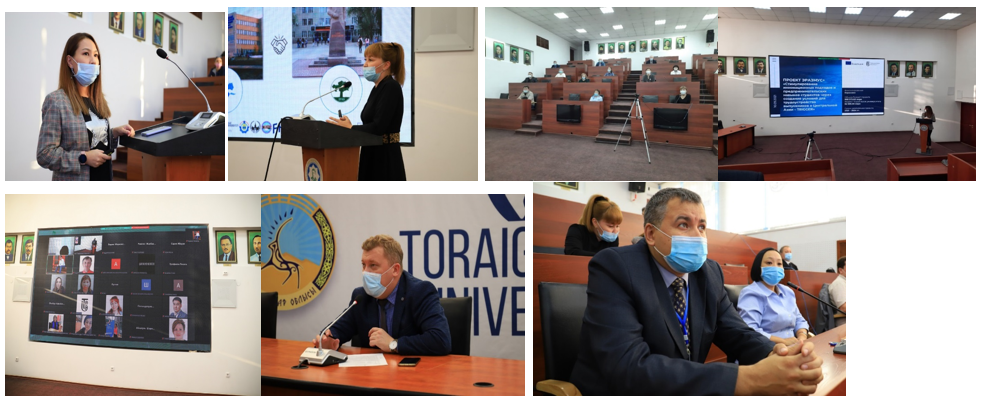 Университет Лазурного берега, г. Ницца, Франция:
2 – 13 Мая, 2022
T3.2 Тренинг в области
содействия трудоустройству выпускников и
создания сотрудничества между вузом и компанией
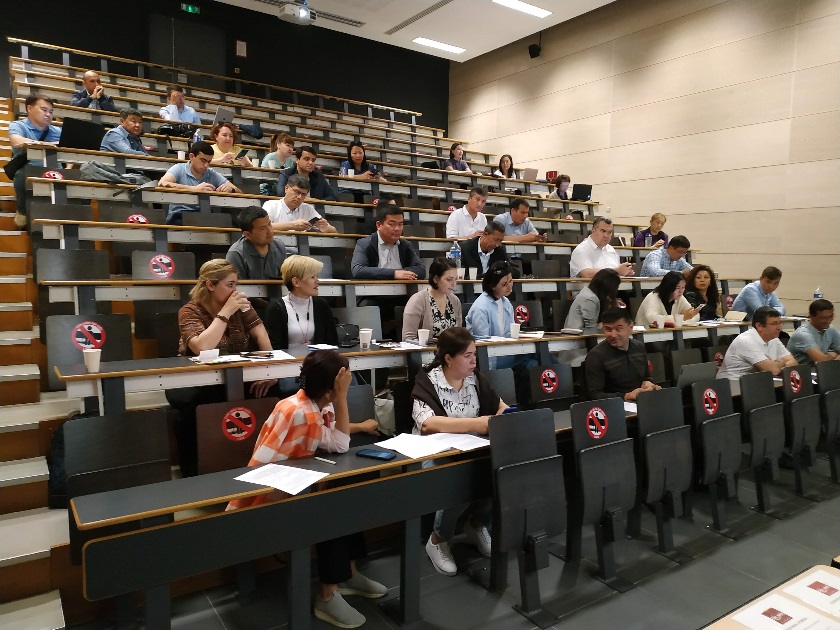 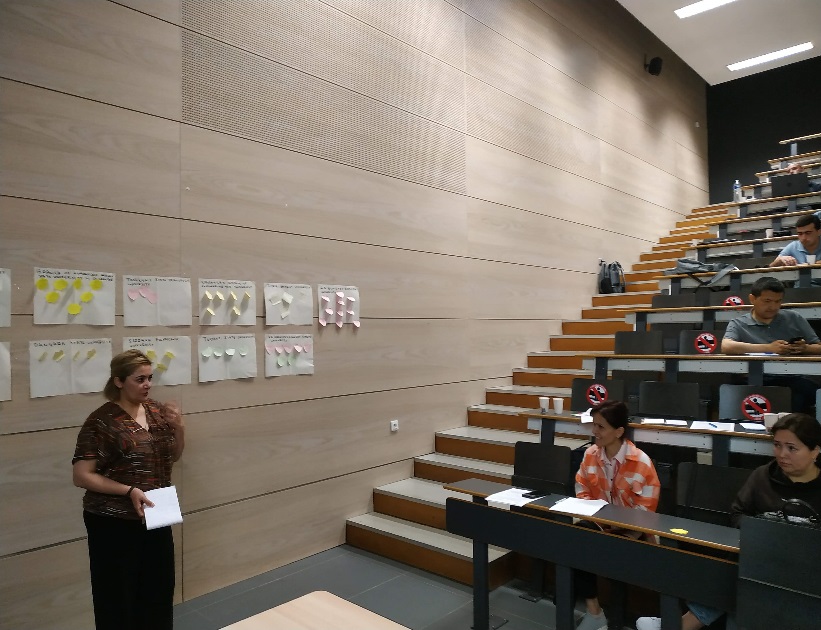 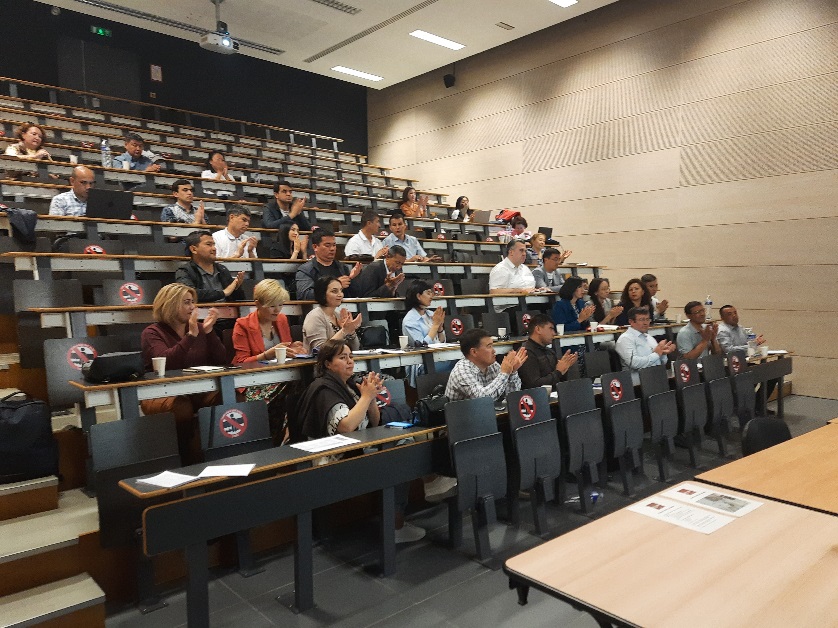 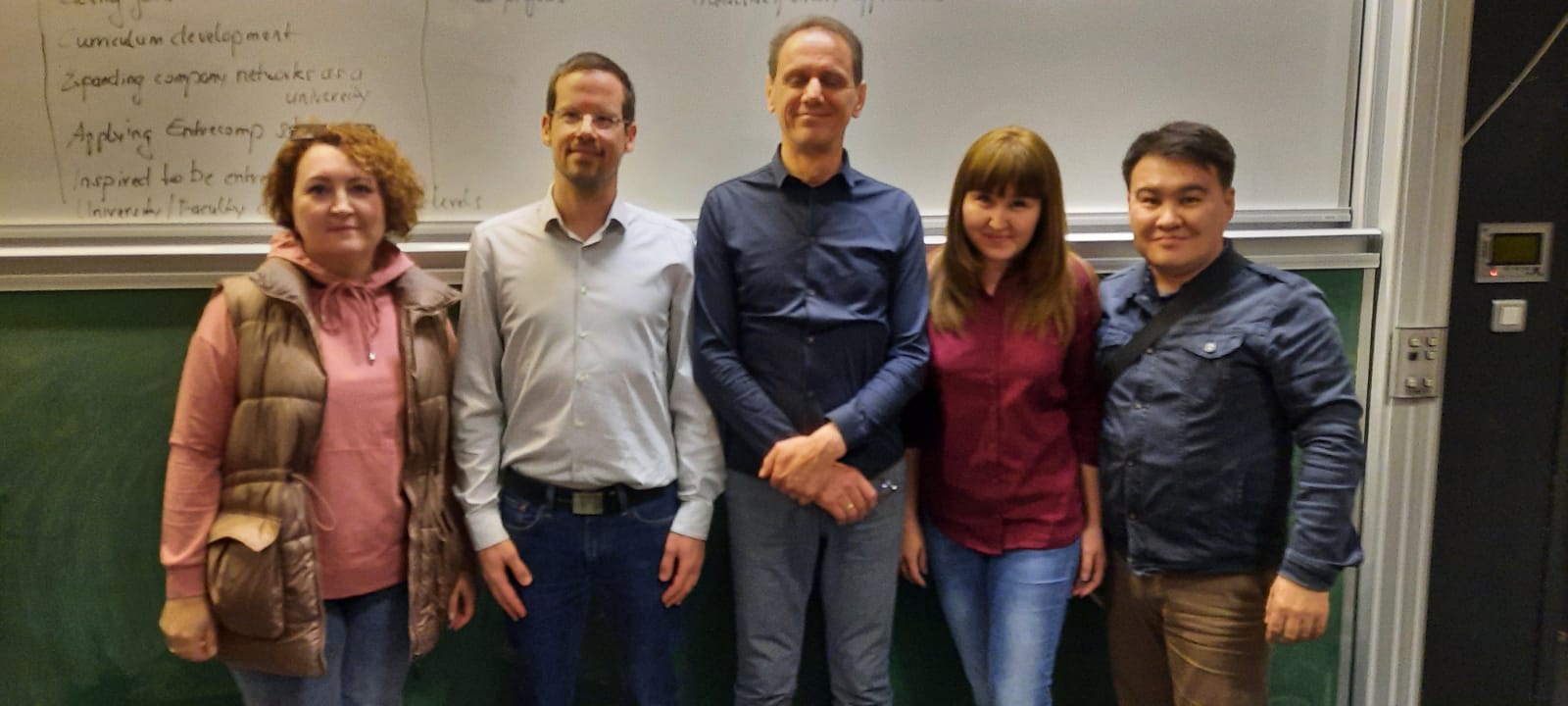 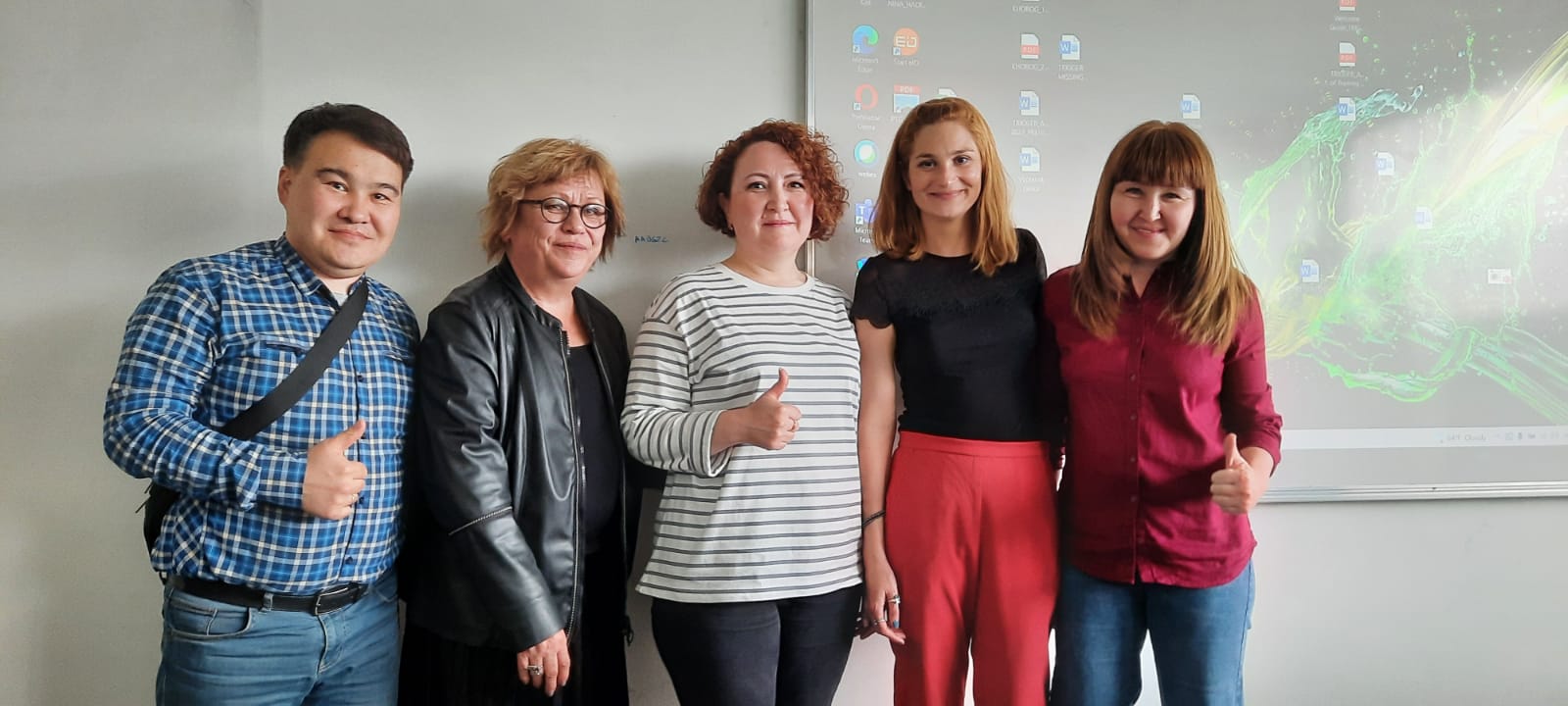 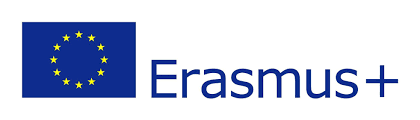 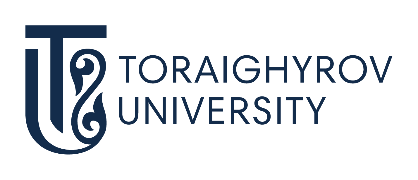 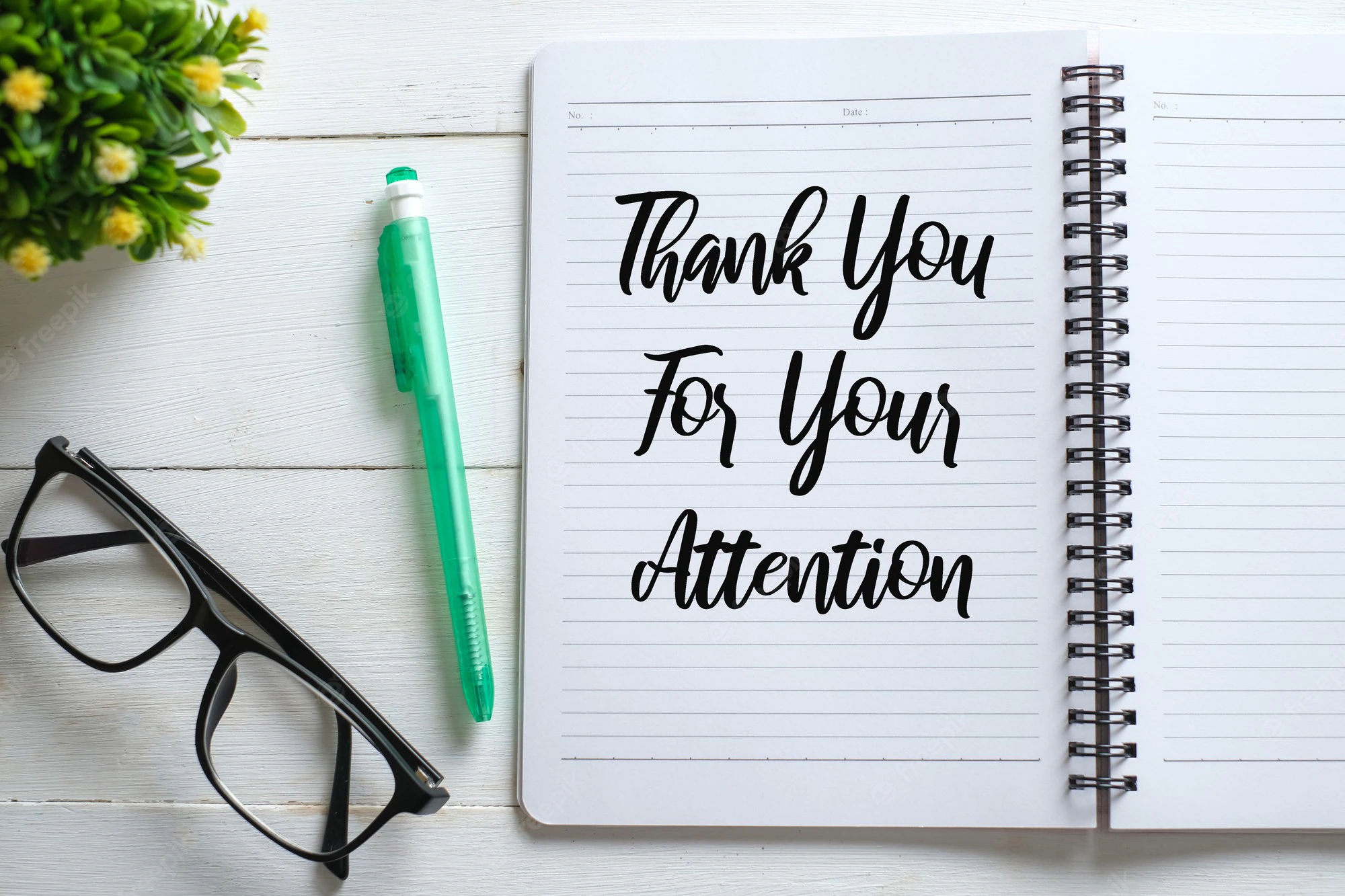